Профилактика жестокости и насилия в семье
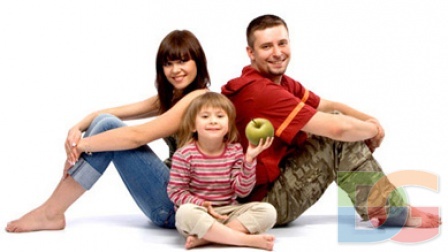 Нормативно-правовая база

Конвенция  «О правах ребенка»
Конституция РФ
Семейный кодекс РФ
Кодекс РФ  об административных правонарушениях  
Уголовный кодекс  
ФЗ «Об основах системы профилактики безнадзорности и правонарушений»
ФЗ «Об основных гарантиях прав ребенка в РФ»
ФЗ «Об образовании в РФ»  
ФЗ « Об опеки и попечительстве» и другие
Основные понятия:
Жестокое обращение с детьми- действия (или бездействие) родителей (законных представителей) и других лиц,  наносящие  ущерб физическому или психическому здоровью ребенка.
Насилие - форма взаимоотношений, направленная на установление или удержание контроля силой над другим человеком.
Виды  жестокого обращения
Физическое насилие

Сексуальное насилие

Психическое насилие

Отсутствие заботы
Физическое насилие – это  действия (бездействие) со стороны родителей (законных представителей),  в результате которых физическое и умственное  здоровье ребенка нарушается или находится под угрозой повреждения.

Психологическое насилие - эмоционально дурное обращение с детьми (отвержение ребенка, крик,  принижение успехов, унижение достоинства, лишение нежности, любви и заботы и др.).
Сексуальное насилие  - любой контакт или взаимодействие, в котором ребенок сексуально стимулируется или  используется для сексуальной стимуляции.

	Отсутствие заботы - пренебрежение основными потребностями ребенка.
Административная ответственность 


Ст. 5.35.  КоАП РФ  неисполнение родителями или иными законными представителями несовершеннолетних обязанностей по содержанию и воспитанию несовершеннолетних.
Уголовная ответственность
   
установлена за все виды физического и сексуального насилия над детьми,   за психическое насилие и за пренебрежение основными потребностями детей, отсутствие заботы о них.
Ст. 116 УК РФ  - побои,
ст. 117 УК РФ - истязание,
ст. 131 УК РФ - изнасилование,
ст.132 УК РФ - насильственные действия сексуального характера,
ст.135 УК РФ -  развратные действия,
ст.125 УК РФ - оставление в опасности, 
ст.156 УК РФ -неисполнение обязанностей  по воспитанию несовершеннолетнего,  
ст.-110 УК РФ-доведение до самоубийства и другие).
Гражданско-правовая ответственность – это ответственность в соответствии с Семейным кодексом РФ:
 ст. 69- лишение родительских прав,
 ст. 73- ограничение родительских прав, 
 ст. 77- отобрание ребенка  при непосредственной угрозе жизни ребенка или его здоровью.